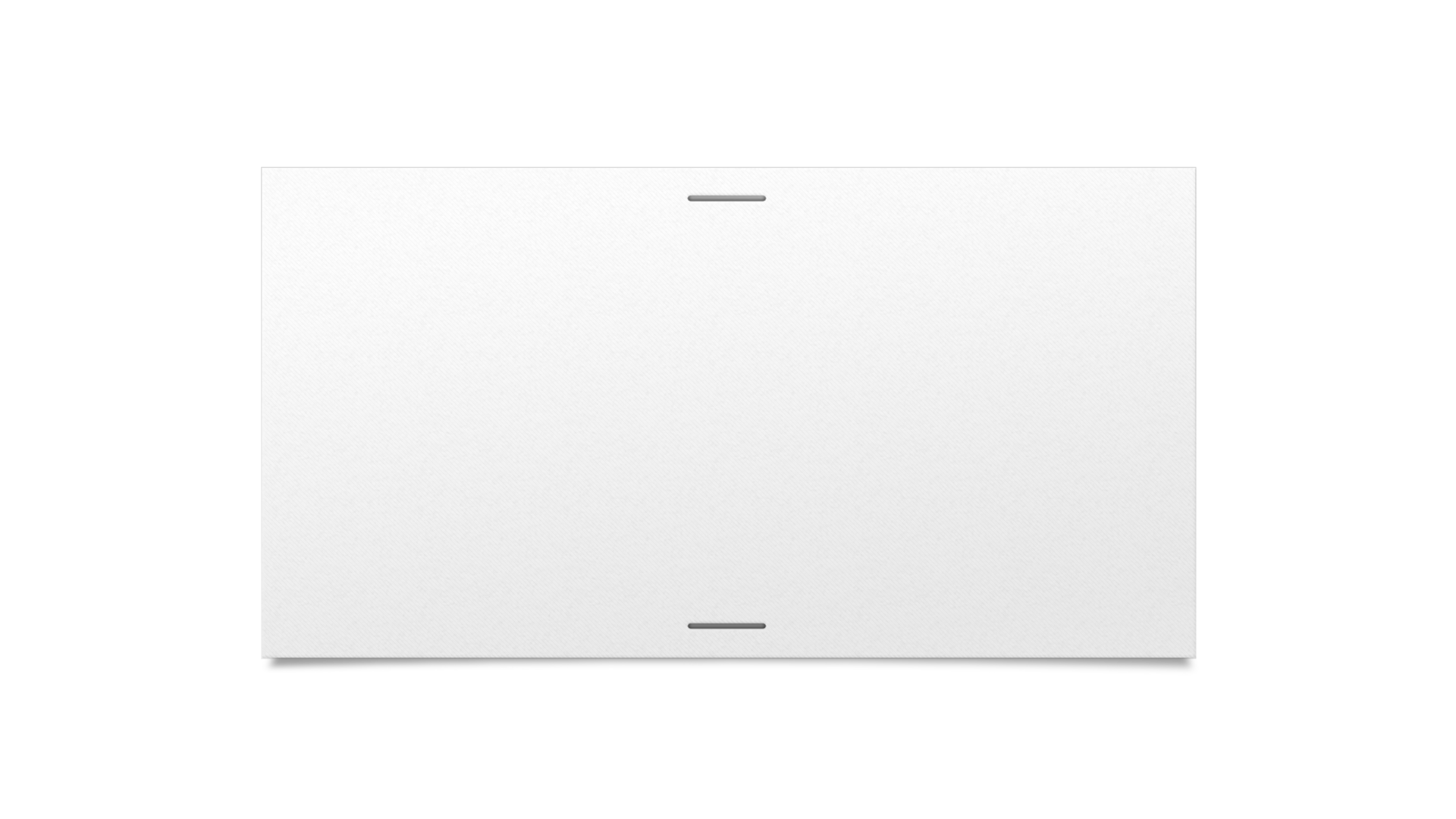 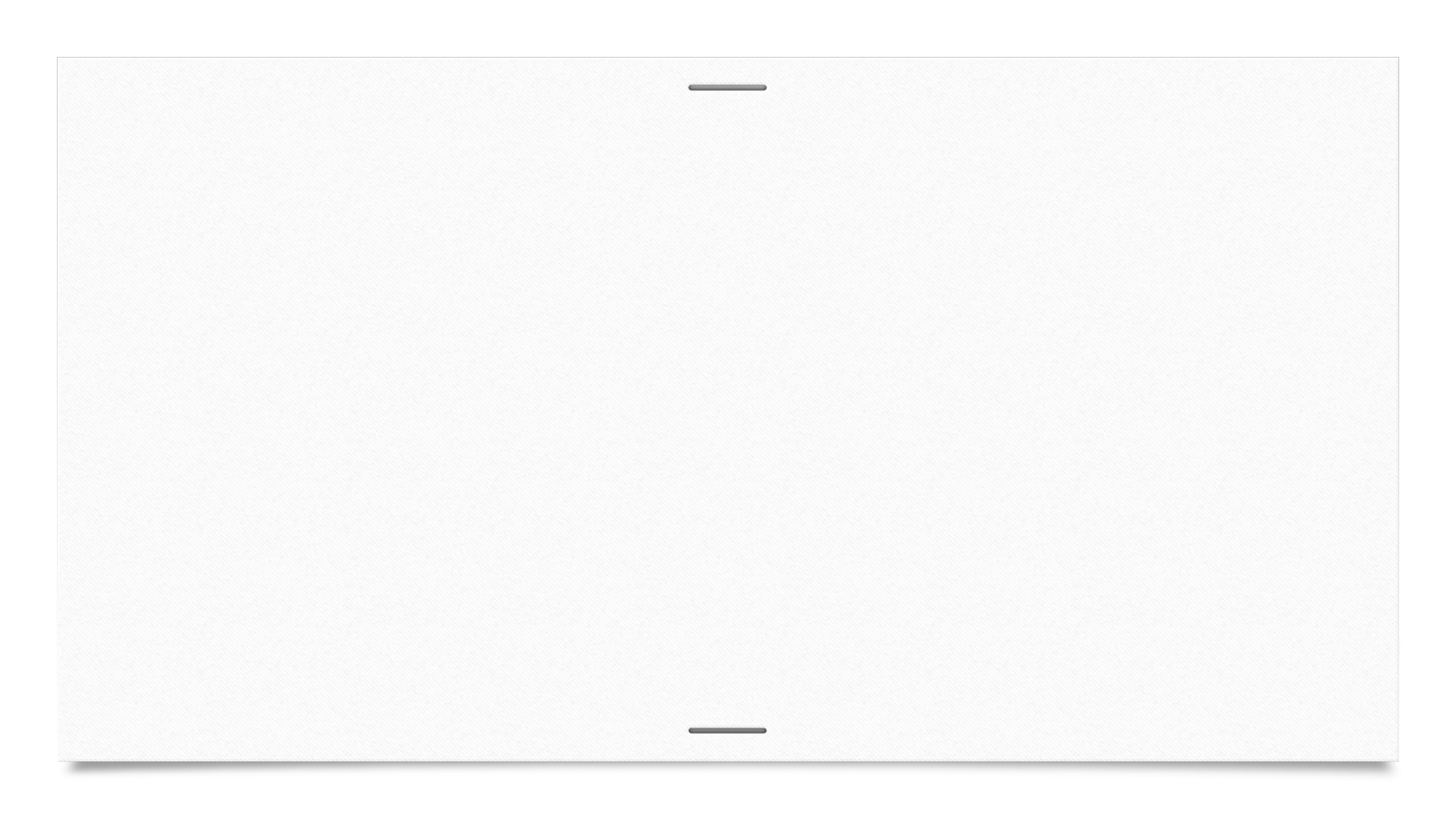 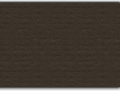 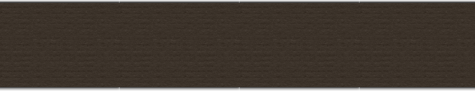 8:14 – 21
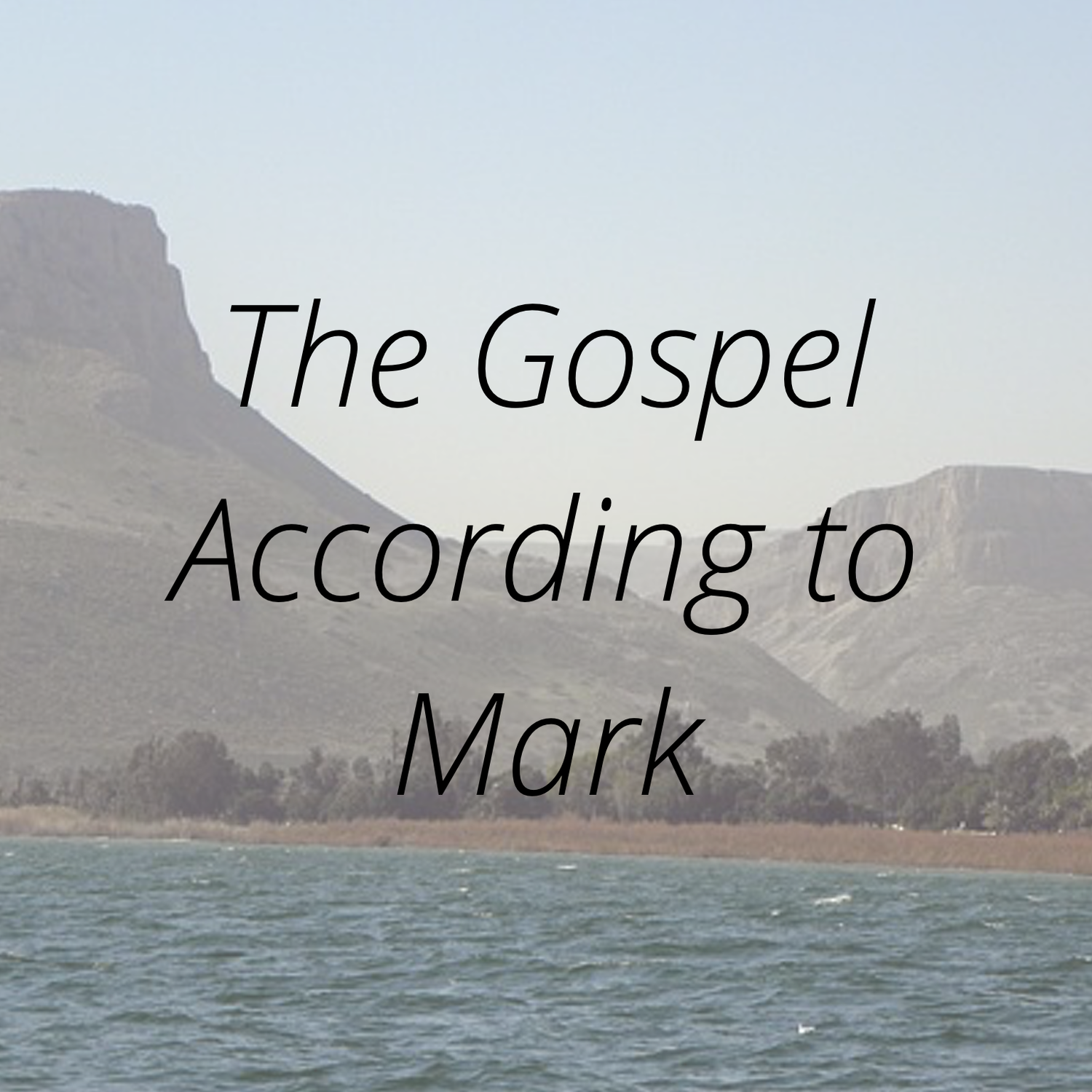 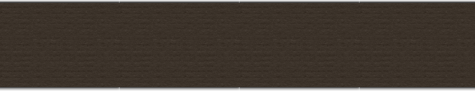 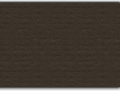 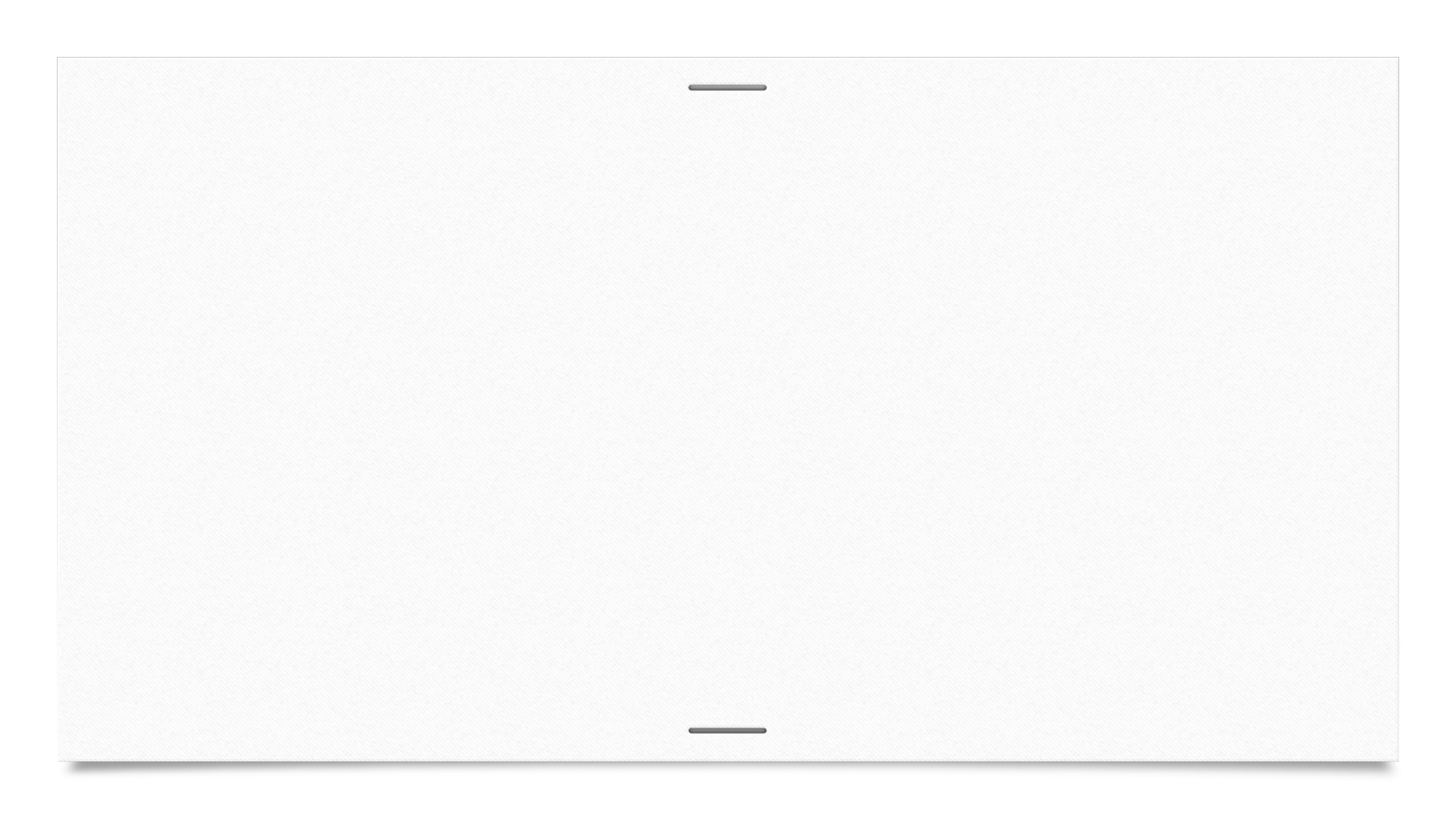 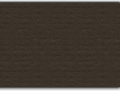 Verse 14-15
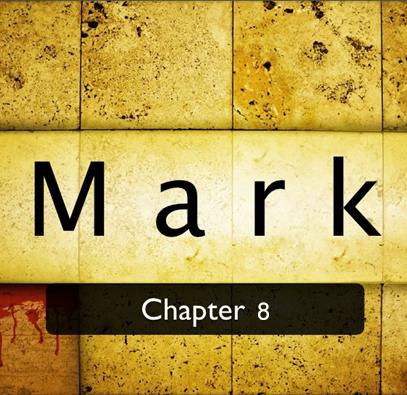 The disciples forgot to take bread and had just one loaf 
Note this is a physical concern not a spiritual one
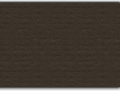 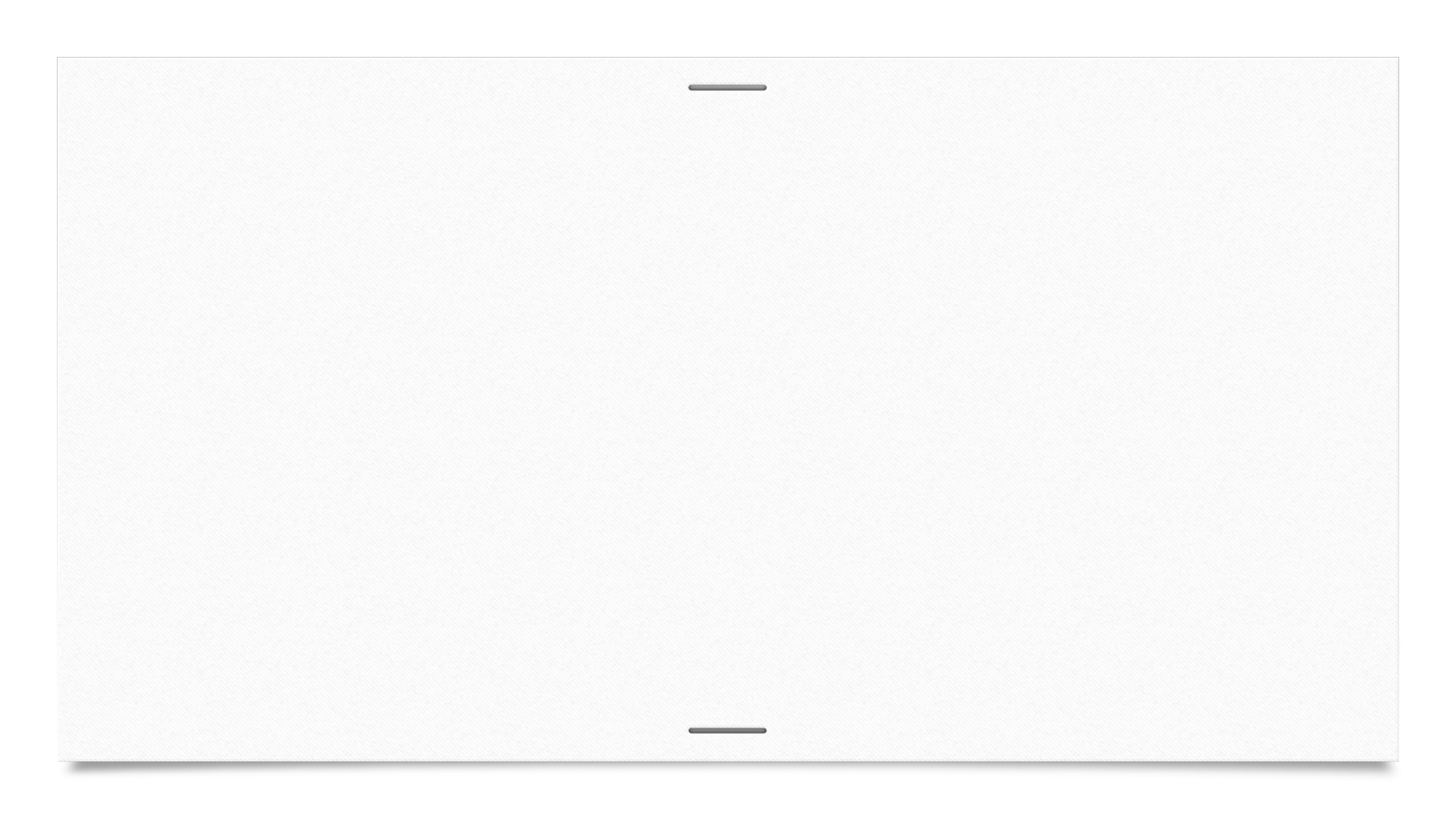 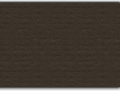 Verse 14-15
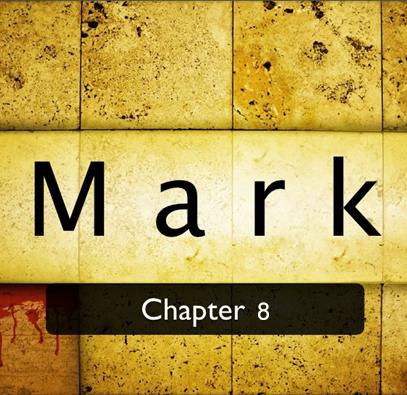 The leaven of the Pharisees and the leaven of Herod.”
Leaven represented the idea of influence
Pharisees saw the Kingdom of the Messiah as a spiritual power and authority (False teaching)
Herod saw the Kingdom as a political authority (corrupt)
Both were wrong
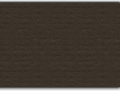 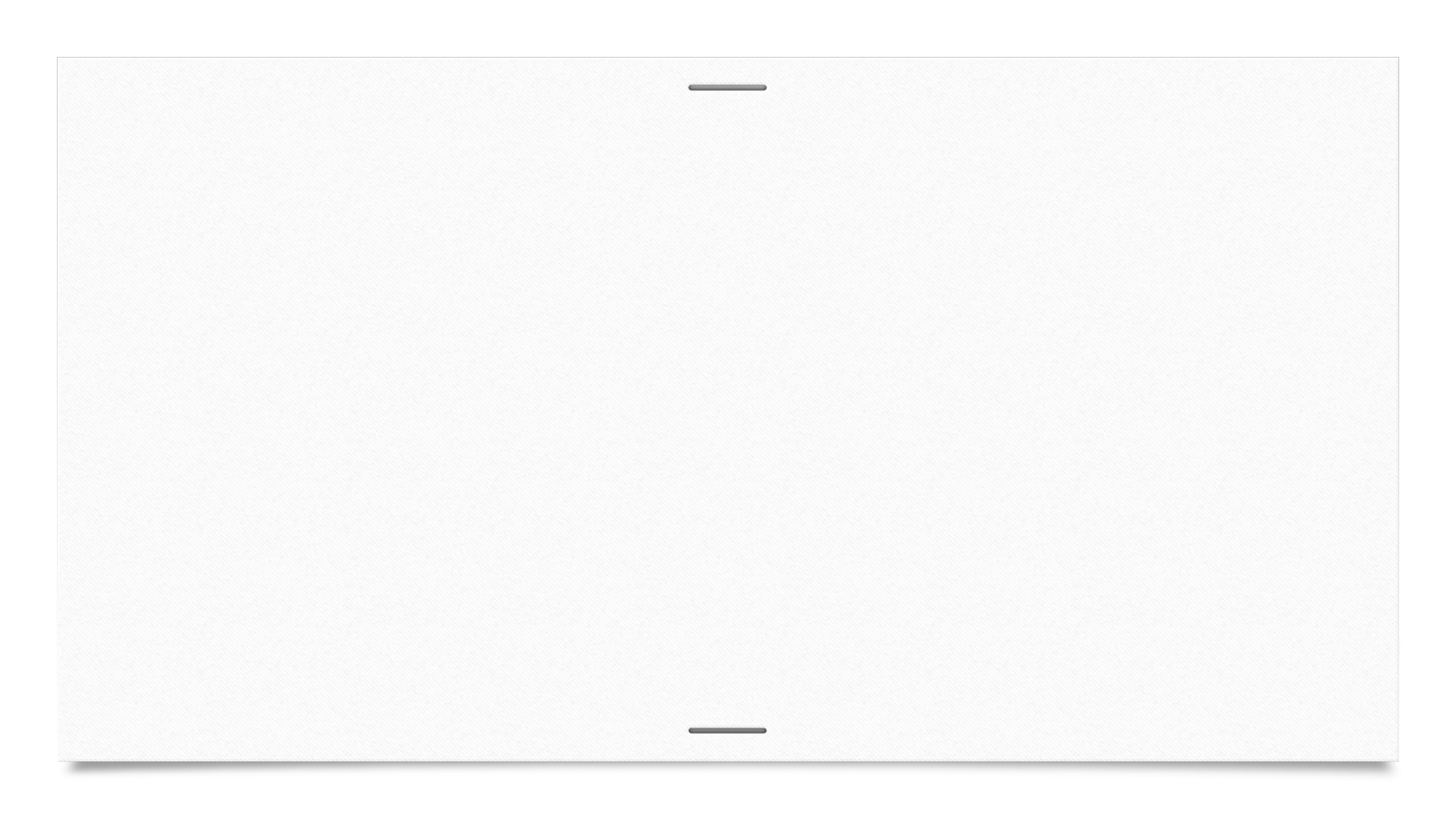 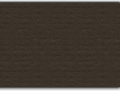 Verse 16
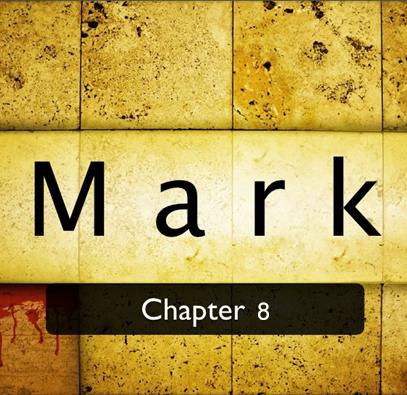 “16 And they reasoned among themselves, saying, “It is because we have no bread.”
The disciples didn’t relate to a spiritual concept at all
All they could think about was food that goes into the stomach
They had already witnesed Jesus miraculous feedings so physical food should not have been a thought
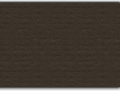 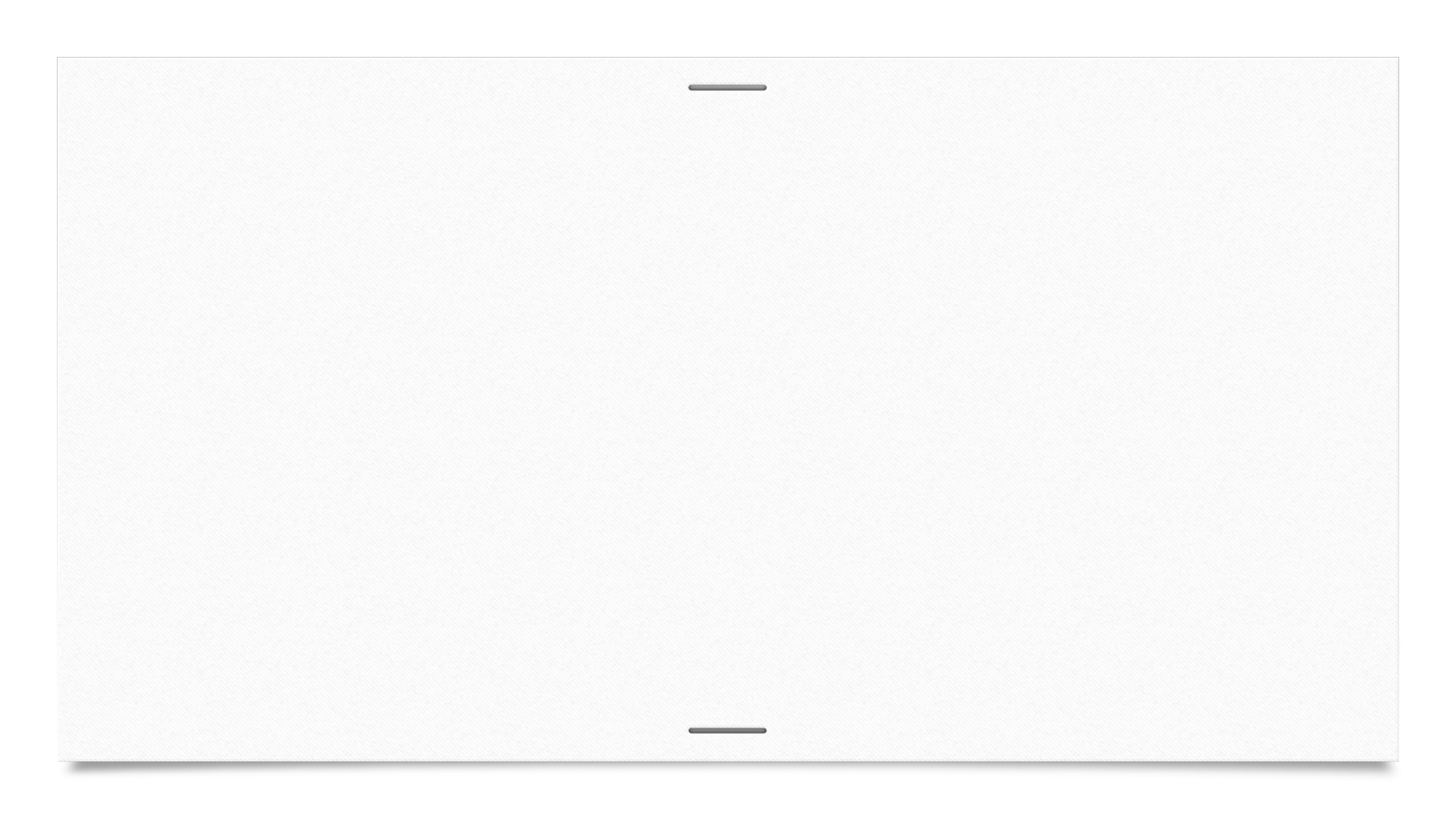 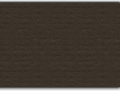 Verse 17-21
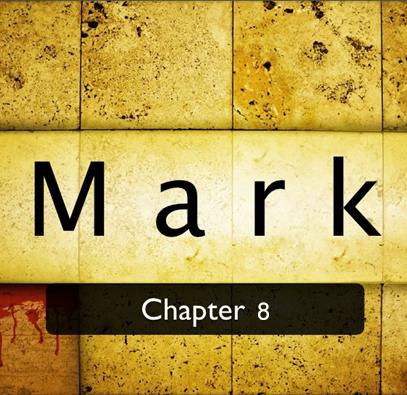 “Why do you reason because you have no bread? Do you not yet perceive nor understand?
Jesus is rebuking His disciples for completely missing the point that His concern was of a spiritual and not a physical nature

“Is your heart still hardened?
Are you still unable to understand this spiritual truth?
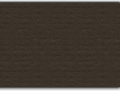 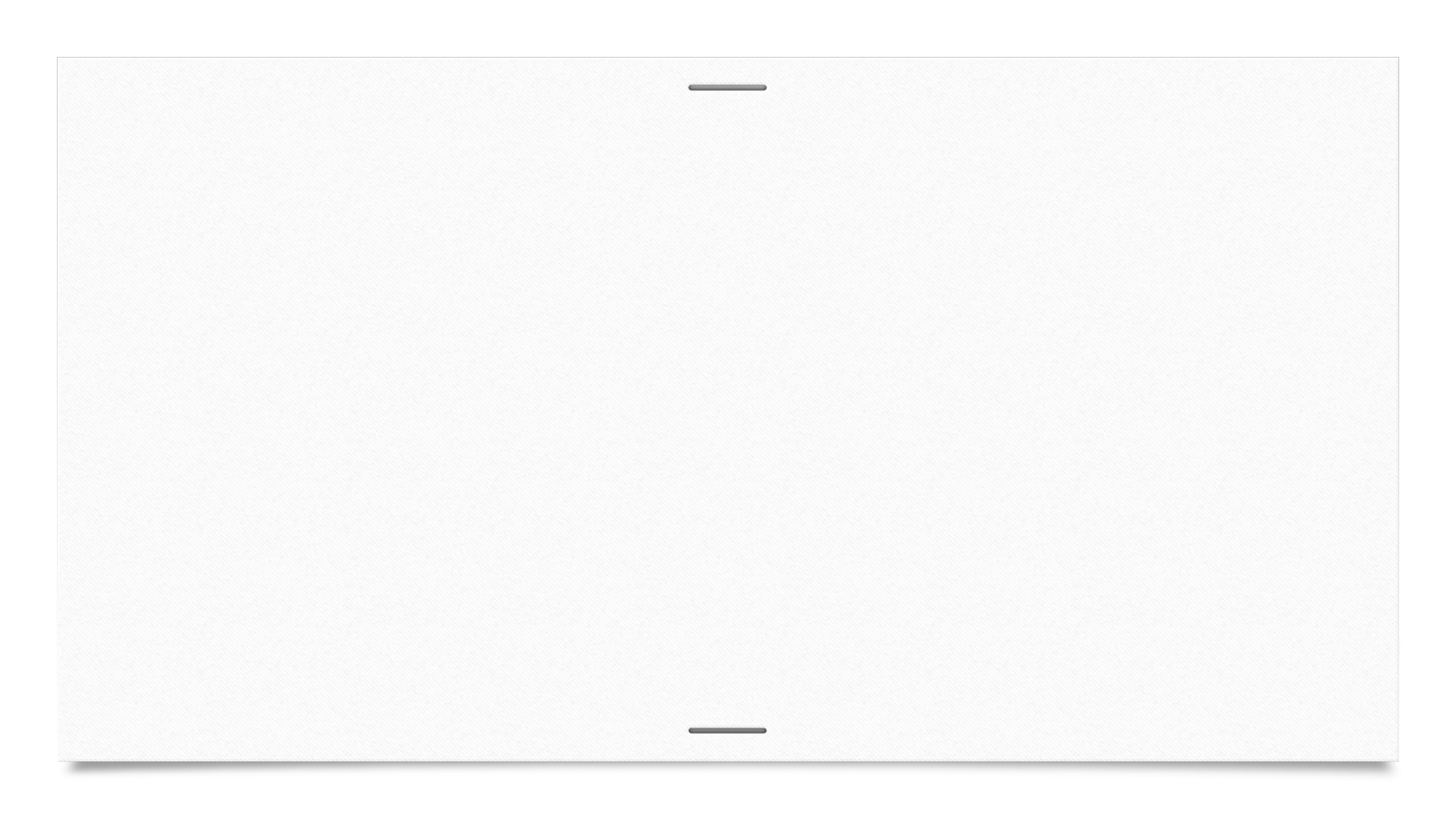 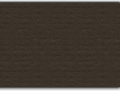 Verse 17-21
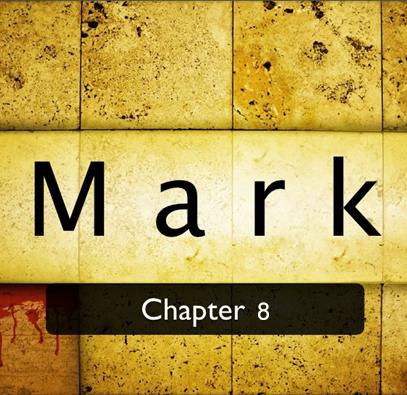 “18 Having eyes, do you not see? And having ears, do you not hear?
You have eyes and ears, what is it you are not able to comprehend
You ought to be able to figure this out
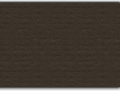 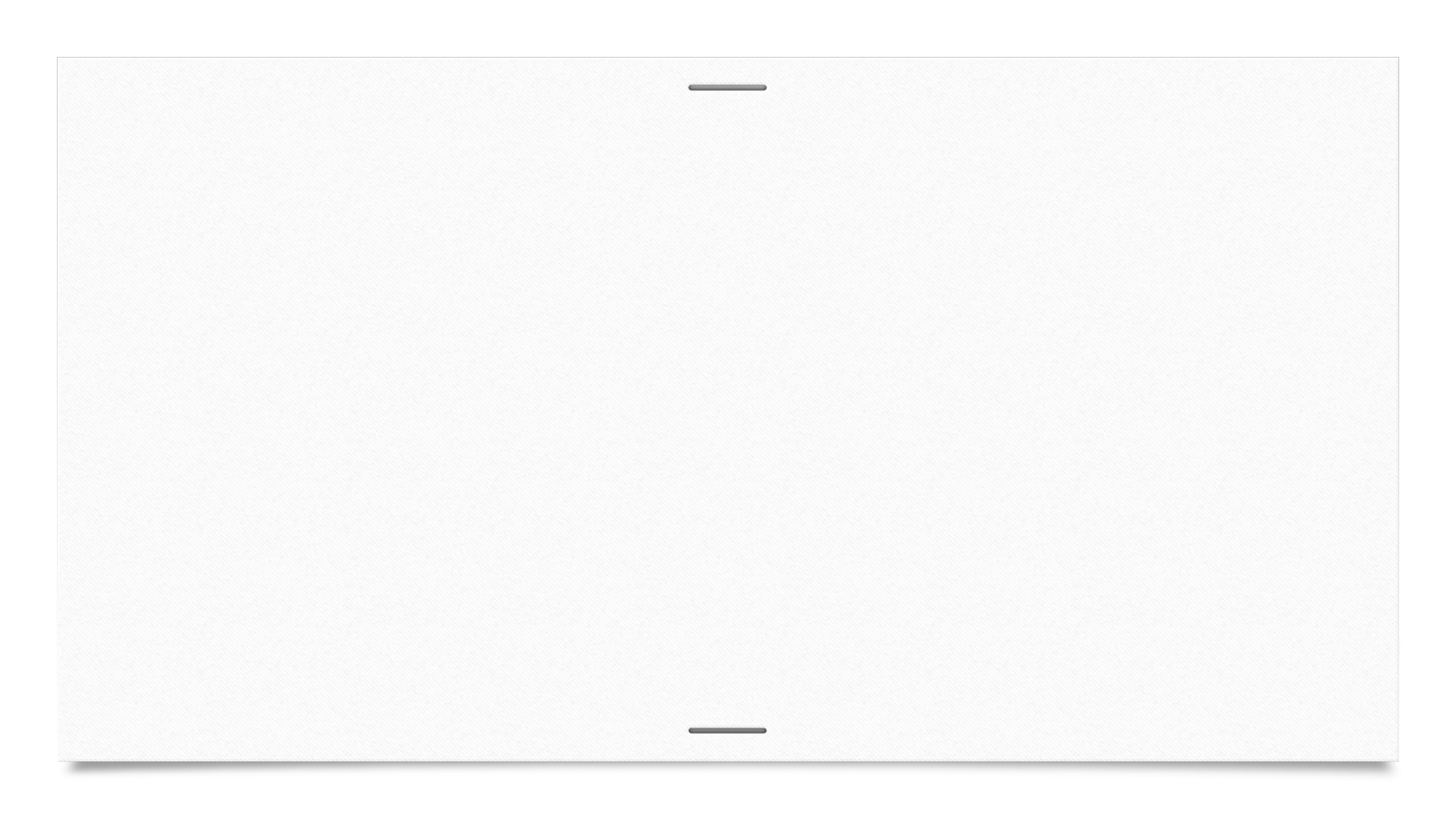 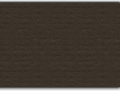 Verse 17-21
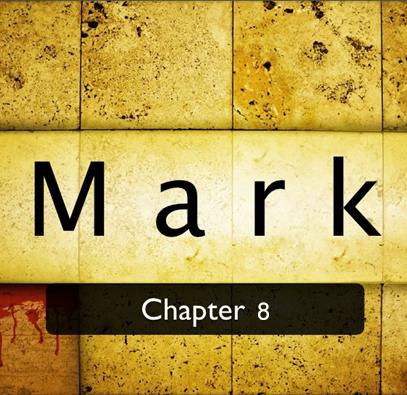 “And do you not remember?”
Jesus goes on to remind them of the miraculous feedings He performed
He is trying to get them to see His emphasis is on the spiritual
“How is it you do not understand?”
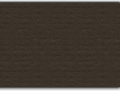